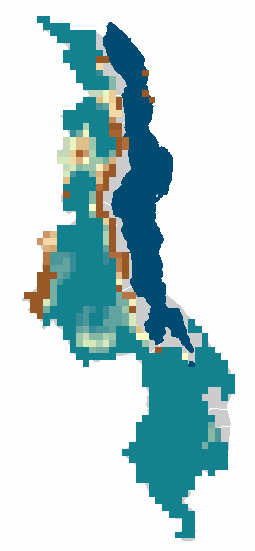 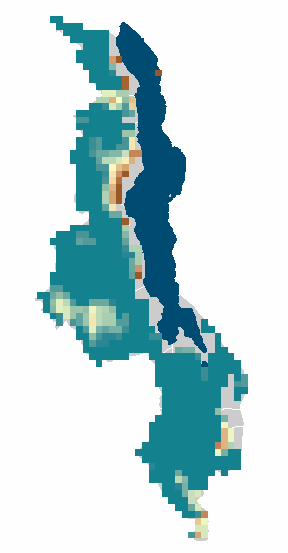 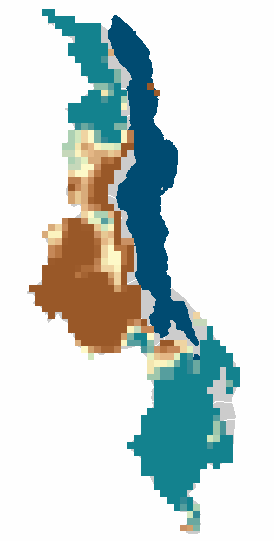 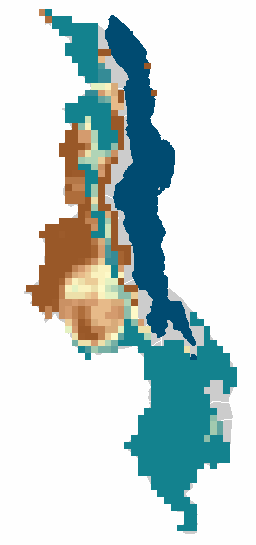 Malawi Disasters II
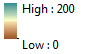 Applications of Flood Definitions and NASA Earth Observations to Create a Flood Forecasting Methodology
Andrew Kruczkiewicz (Project Lead), Helen Cen, Brigitte Moneymaker
International Research Institute for Climate and Society
Jan 14, 2015
Jan 11, 2015
Objectives
Abstract
Keep this blank for now.
Body text point size should be at least 24.
Caption text point size should be at least 16.
Feel free to rename, move, and resize sections as needed.
Use the January 2015 floods in Malawi to compare various inundation detection tools 
Validate flood maps with ground truth data provided by the Malawi Red Cross
Explore soil moister detection products in relation to flooding
Study Area
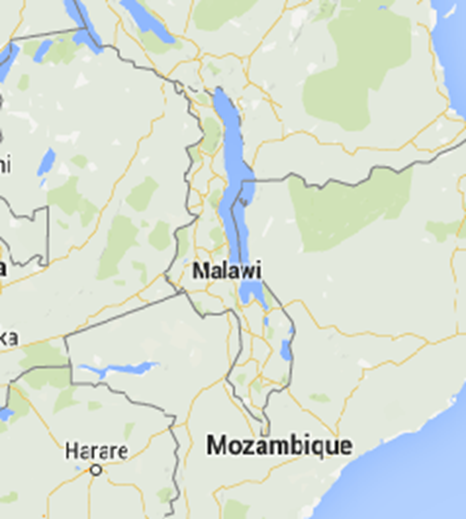 Malawi
Study Period: January 2015
Methodology
Flood Product
Soil Moisture Product
Group 1: SAR Products (Zoomed-in)
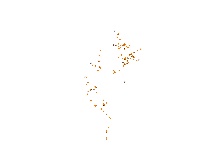 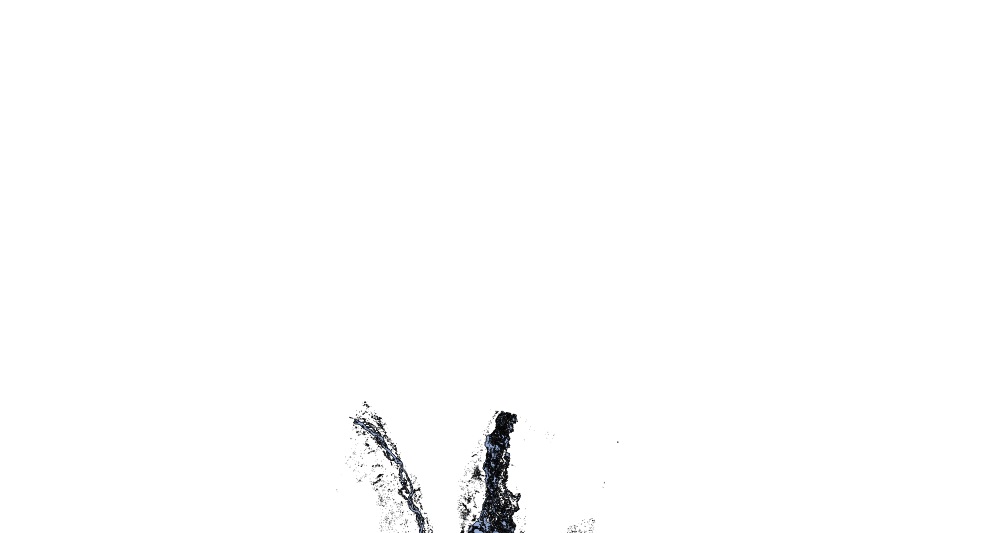 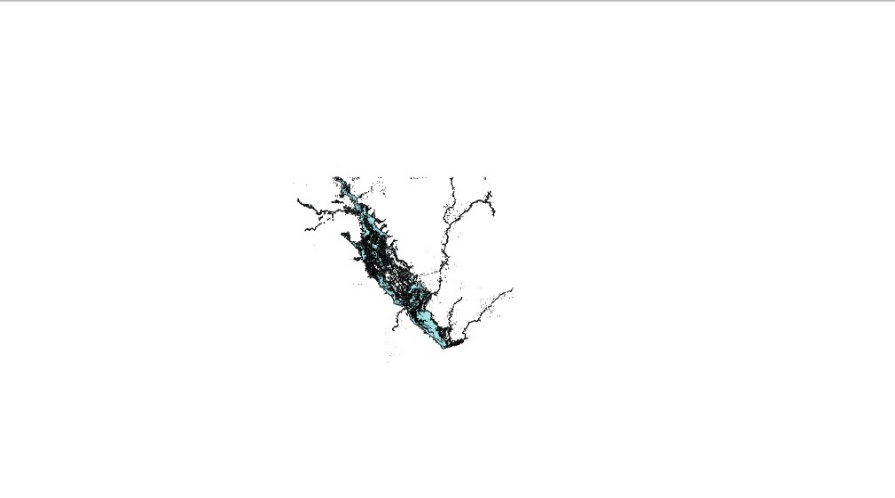 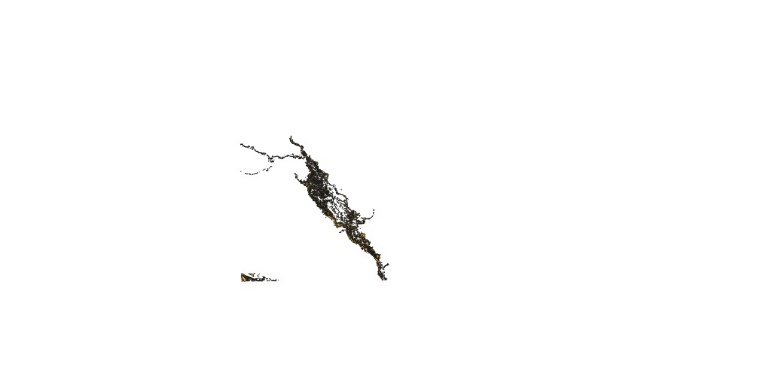 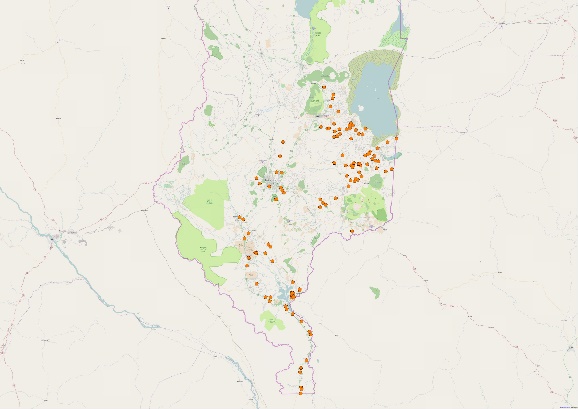 RADARSAT
RADARSAT-2
TerraSAR-X
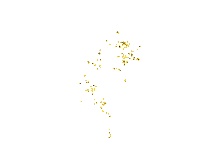 Group 2: Near Real Time Products
Shelter Sites
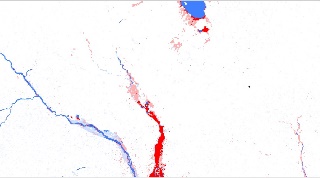 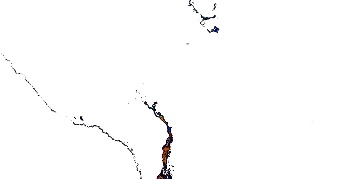 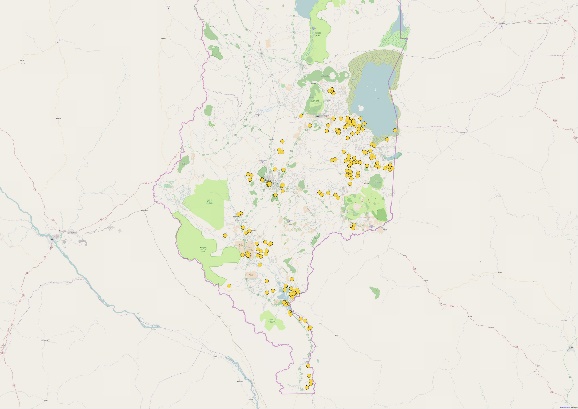 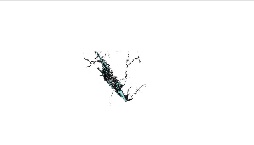 NRT-GFM
DFO
Group 3: University of Maryland Global Monitoring System Products
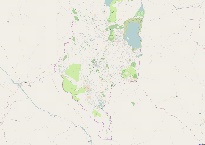 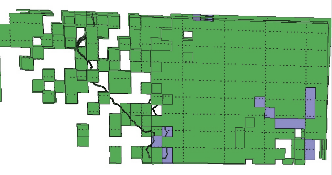 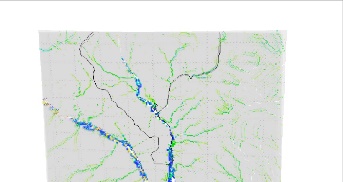 Flooded Villages
GFMS-I
GFMS-FD
Results
Earth Observations
Flood Product Spatial Analysis
Soil Moisture Product Analysis
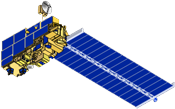 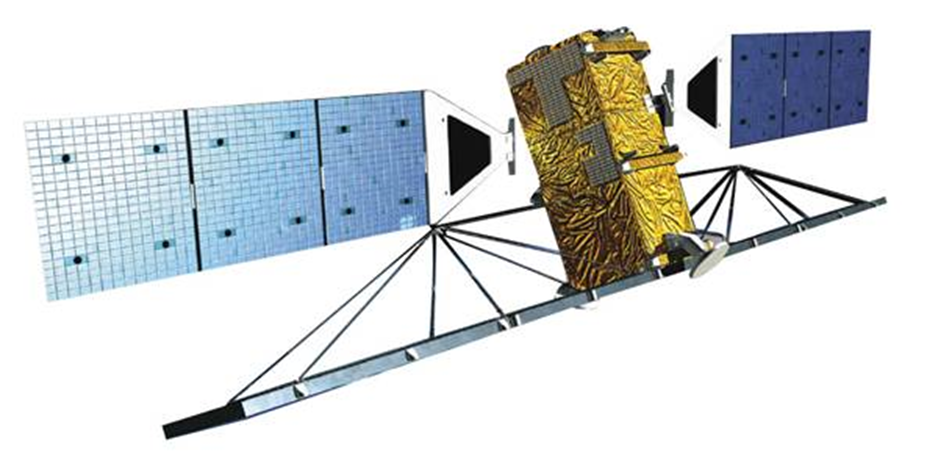 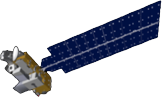 Group 1
Aqua
Terra
RADARSAT-2
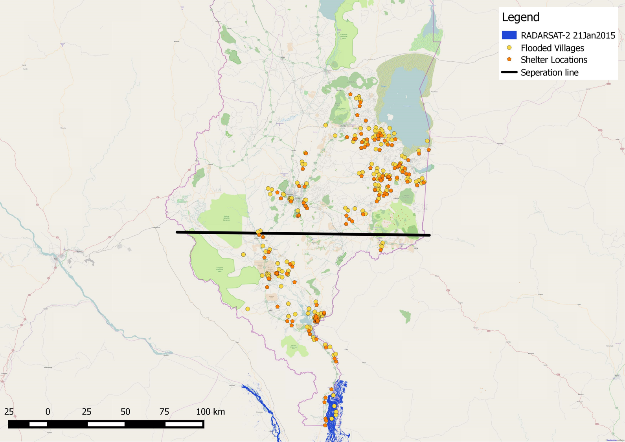 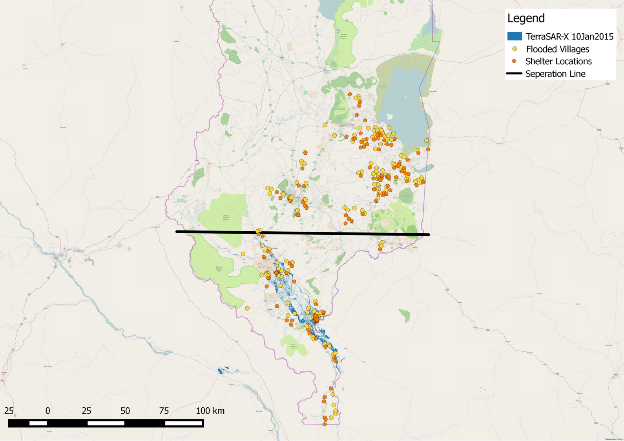 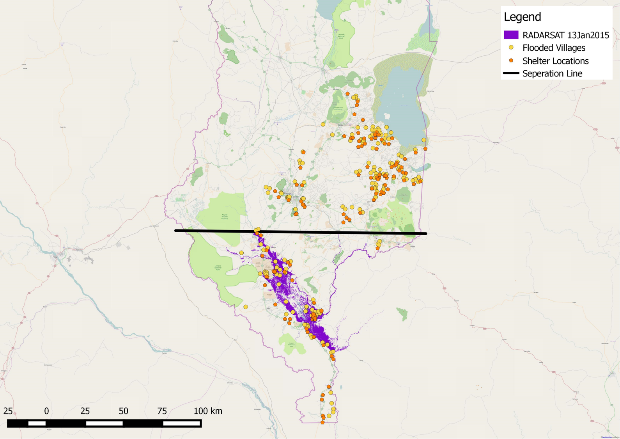 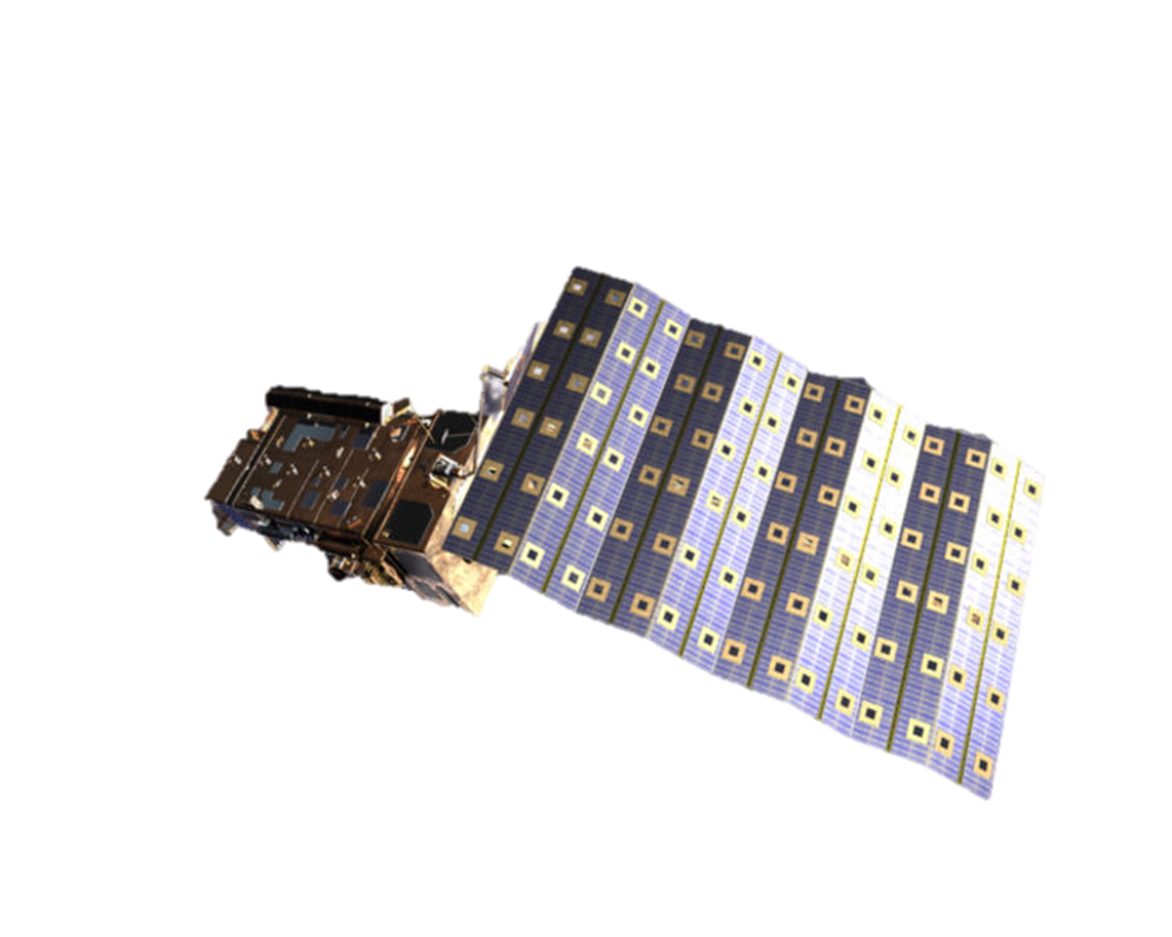 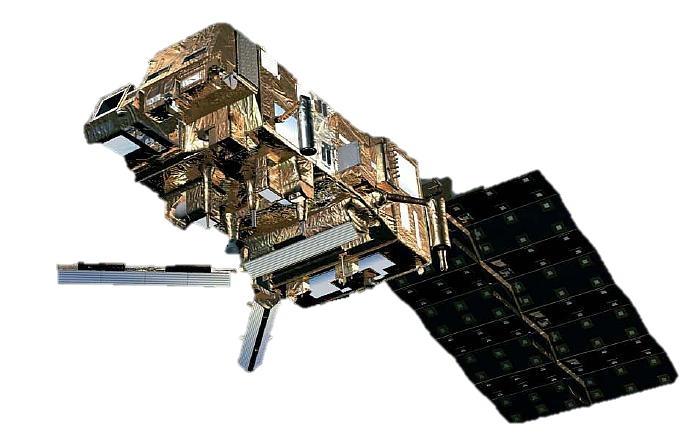 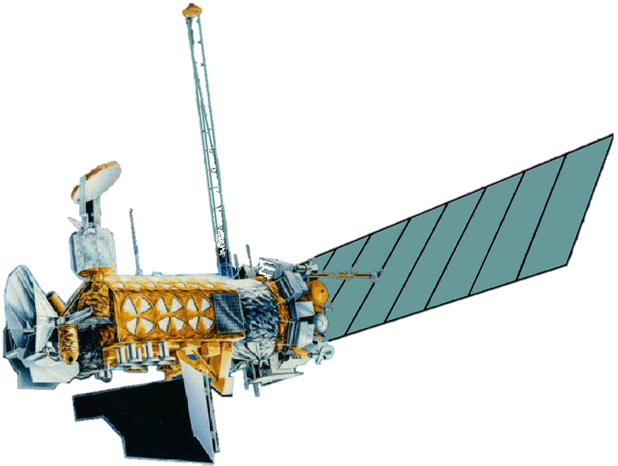 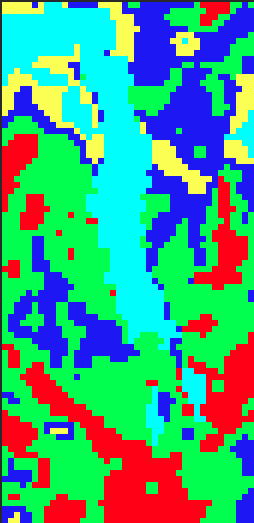 MetOp-A
MetOp-B
DMSP
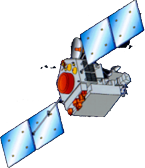 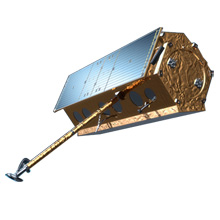 RADARSAT
RADARSAT-2
TerraSAR-X
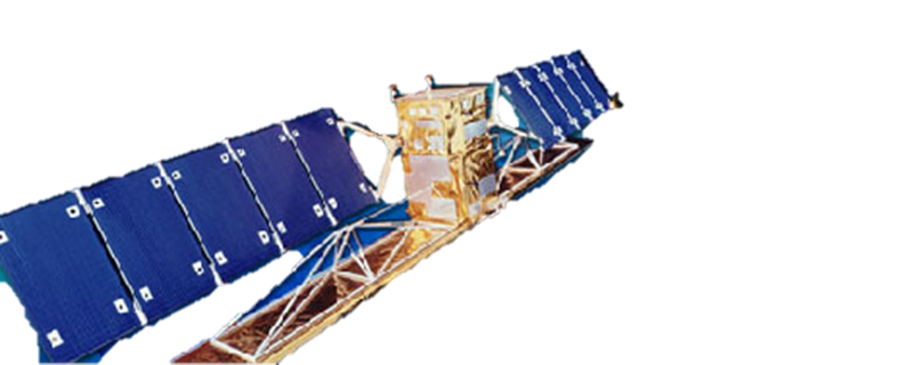 Group 2
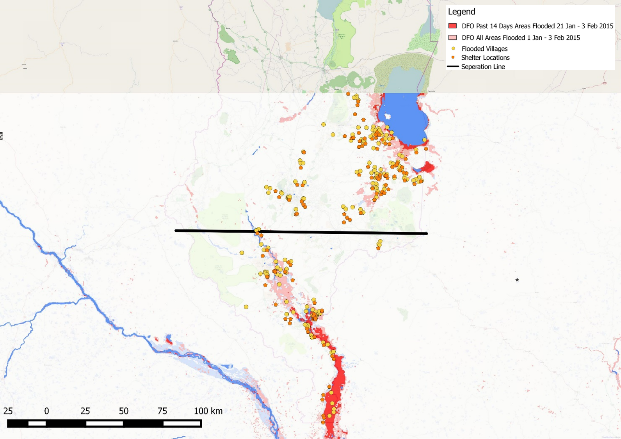 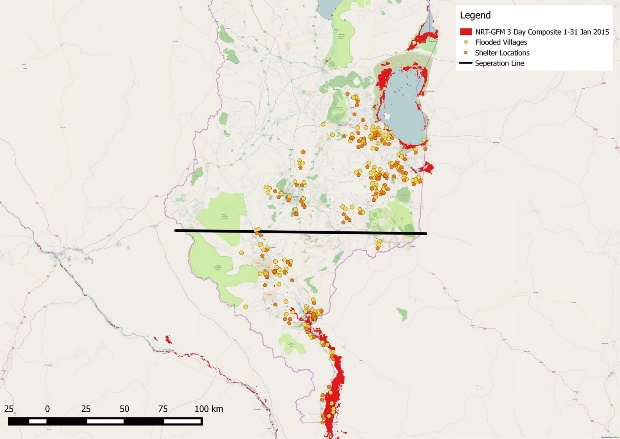 TerraSAR-X
TRMM
RADARSAT
Results forthcoming
Conclusions
Use bullets.
Use complete sentences with periods.
DFO
NRT-GFM
Group 3
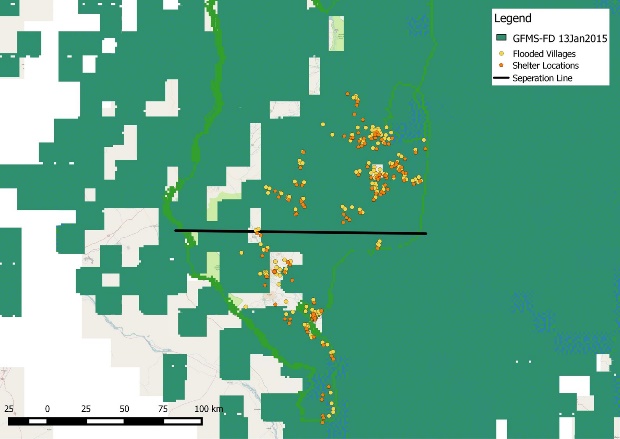 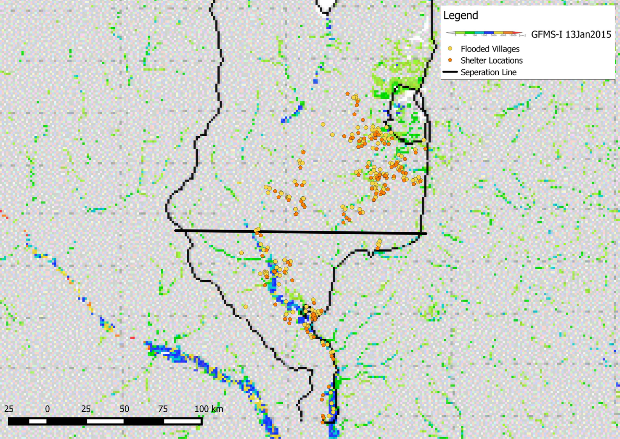 GFMS-I
GFMS-FD
Project Partners
Team Members
Acknowledgements
Andrew Kruczkiewicz, Helen Cen & Brigitte Moneymaker
Red Cross/Red Crescent Climate Centre: 
Erin Coughlan
Malawi Red Cross Society: 
Hastings Kandaya
Dr. Pietro Ceccato
Lead Environmental Monitoring Program, IRI 
(Science Advisor)
International Research Institute for Climate and Society